First report of the 12-month data from the SUCCESS PTA study: Sirolimus DCB in real-world patients with peripheral arterial disease
Michael Lichtenberg
Vascular Centre Clinic Arnsberg
Disclosure
Speaker name: Michael Lichtenberg
I have the following potential conflicts of interest to report:
Receipt of grants/research support
Receipt of honoraria and travel support
Participation in a company-sponsored speaker bureau
Employment in industry
Shareholder in a healthcare company
Owner of a healthcare company
I do not have any potential conflict of interest
SELUTION SLR™  Drug Eluting Balloon Technology
2 key features define the 
unique performance of SELUTION SLR™ DEB
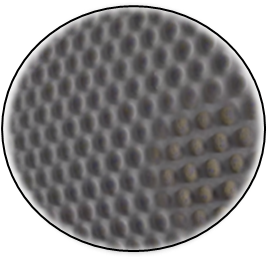 CELL ADHERENT TECHNOLOGY (CAT)TM
Phospholipid blend containing and protecting MicroReservoirs at 1 μg/mm²  Sirolimus dose1
Enhanced Drug Transfer Efficiency
MicroReservoirs
4 µm spheres of Sirolimus mixed with biodegradable polymer1
Sustained Drug Release
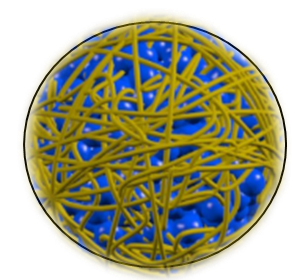 1  Cordis Data on file
SELUTION SLR™ deb in PAD – Clinical Program Overview
Extensive clinical program consisting of 9 Studies and more than 1,800 patients
SFA/BTK
Real World
2 IDE RCTs
(SFA and BTK)
2 Complex CLTI
2 Proof-of-Concept
2 Complex SFA
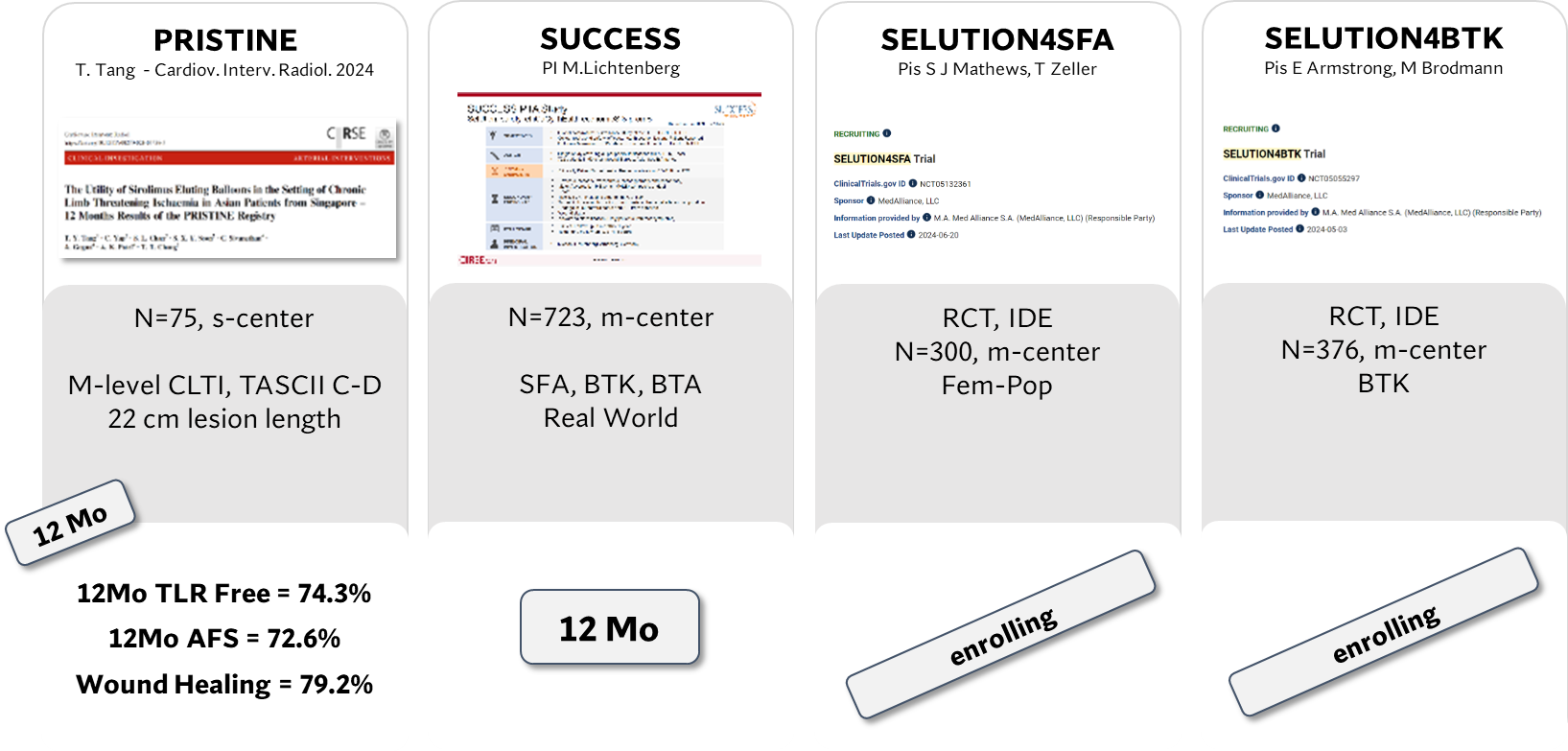 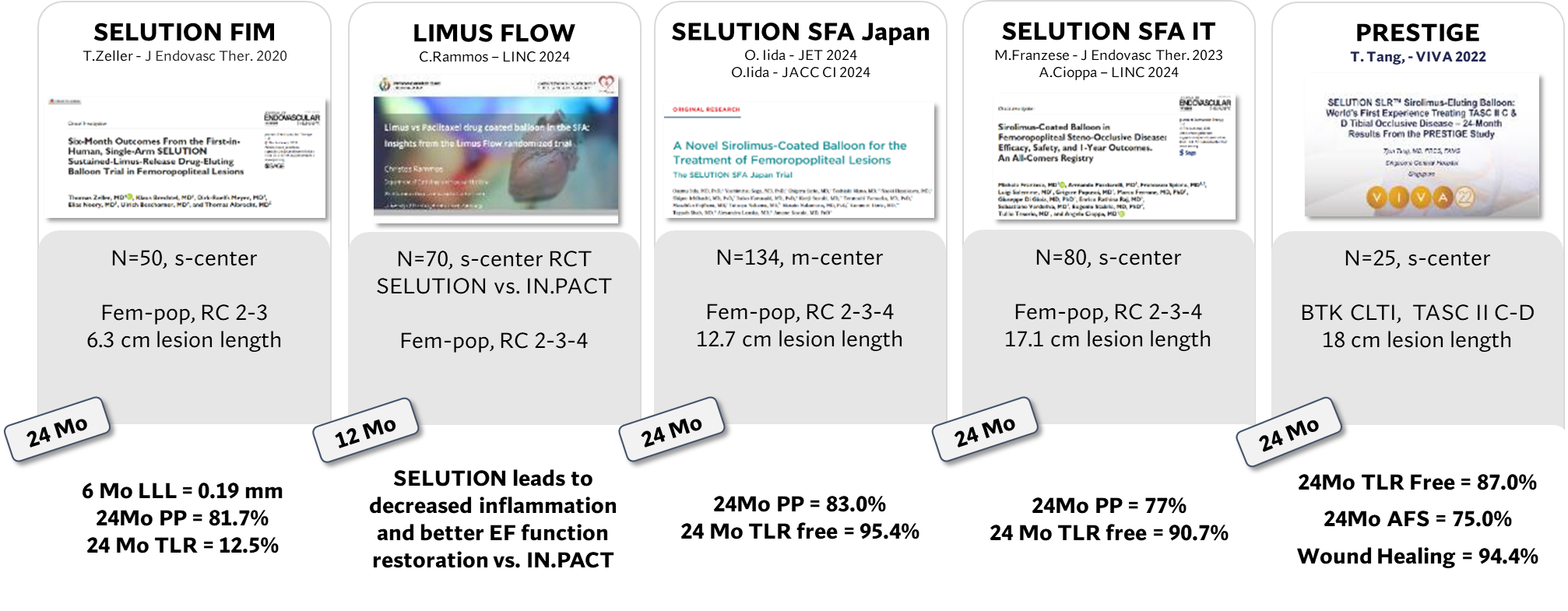 12 Mo
First time
 data release
SUCCESS PTA STUDY Study Overview
Objectives & Design
Global post-market surveillance study of the SELUTION SLR DEB (SFA, BTK, Foot) 
Collect real world safety and efficacy data on the use of the SELUTION SLR DEB 
723 patients in 27 sites around Europe, Asia and South America
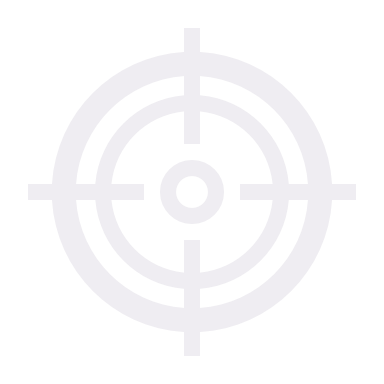 Primary Endpoint: Clinically Driven Target Lesion Revascularization (CD-TLR) at 12M
Secondary Endpoints:
Device success & Procedure success 
Major Adverse Limb Events (MALE) composite endpoint 
Death 
TLR & TVR - including time to first CD-TLR 
Target limb revascularization, thrombosis at the target site and amputation 
Change in Rutherford score, ABI from baseline and EQ5D
Follow-up:
Clinical Follow-up: 6 months, 1 year
Telephone Follow-up: 2, 3, 4, 5 years
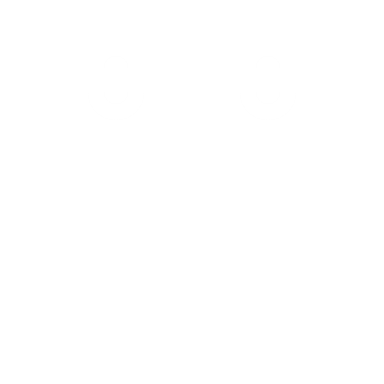 PI: Michael Lichtenberg, Arnsberg, Germany
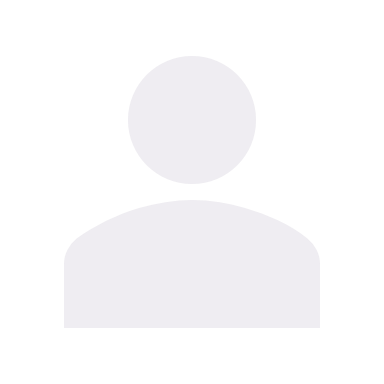 SUCCESS PTA STUDy27 sites in 8 countries
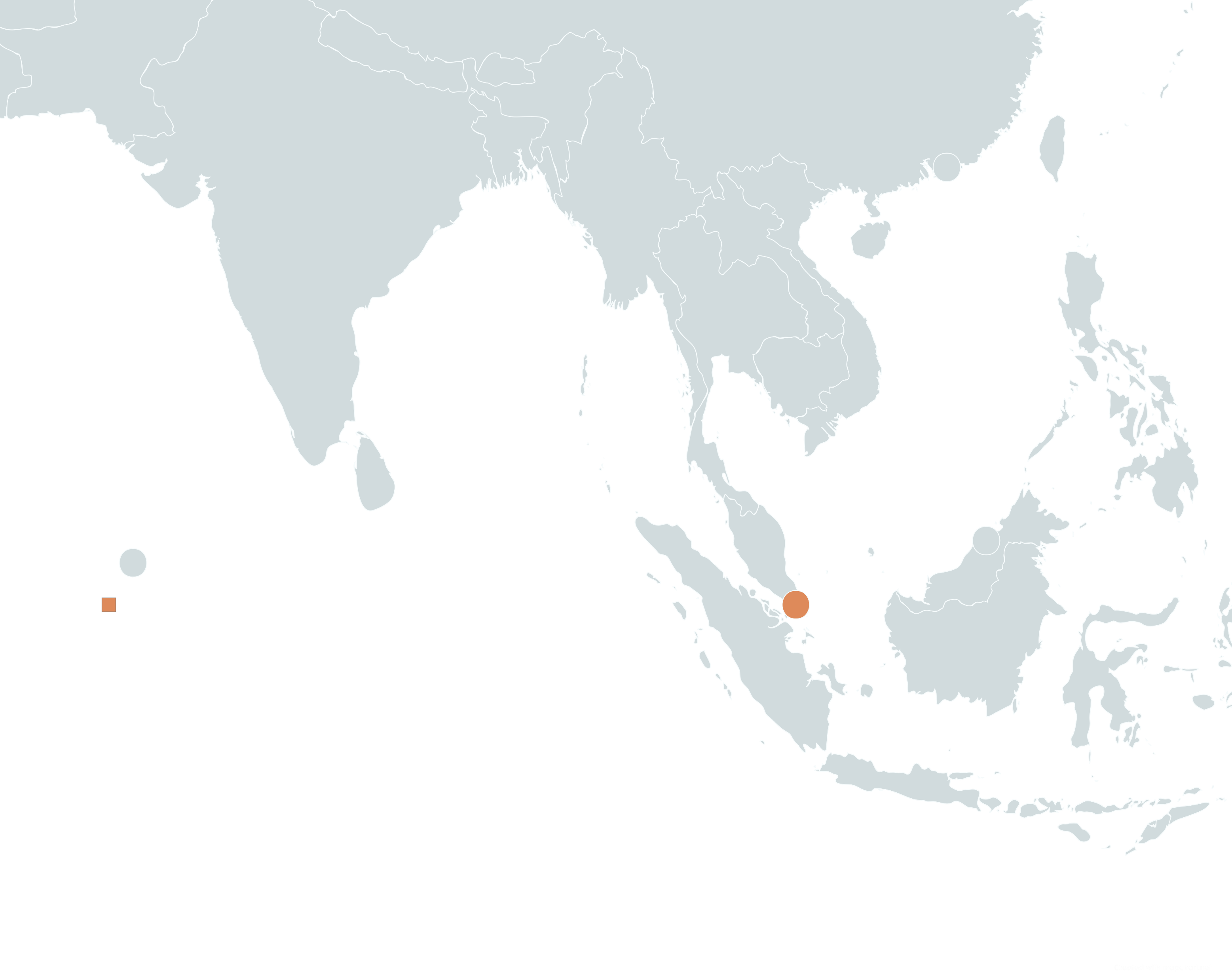 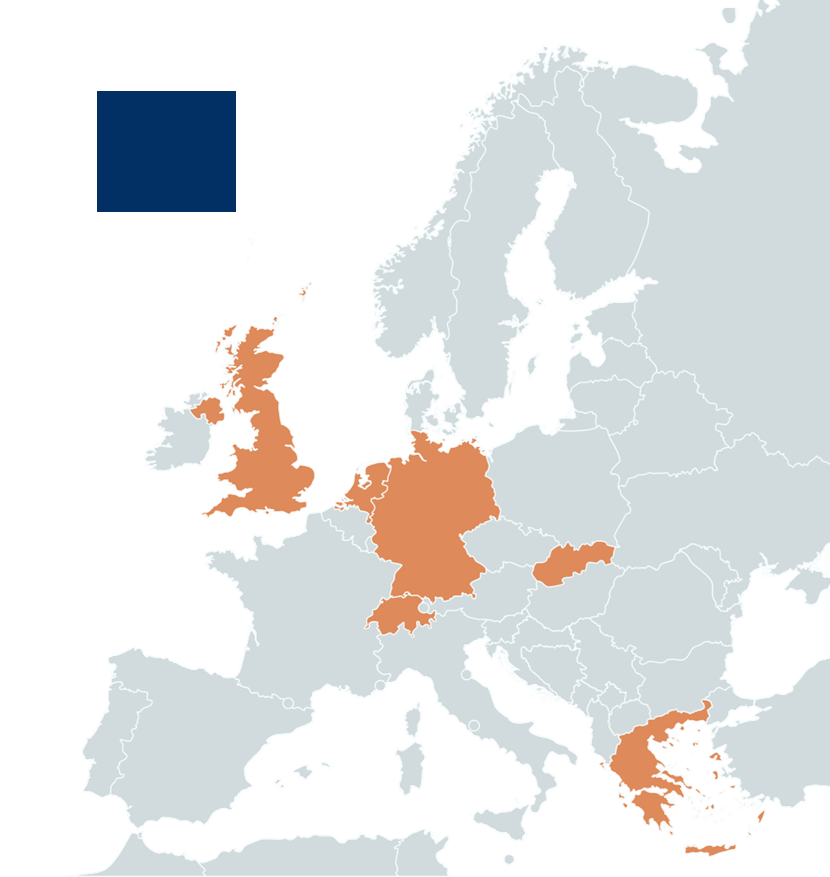 Singapore
• National University Hospital Singapore (Dharmaraj)
Slovakia
Greece
• Trnava University Hospital (Lebdušková)
United Kingdom
•  Attikon University Hospital (Brountzos) •  General University Hospital of Patras (Katsanos)  • Athens Medical Center (Bisdas)
Argentina
Switzerland
Germany
Netherlands
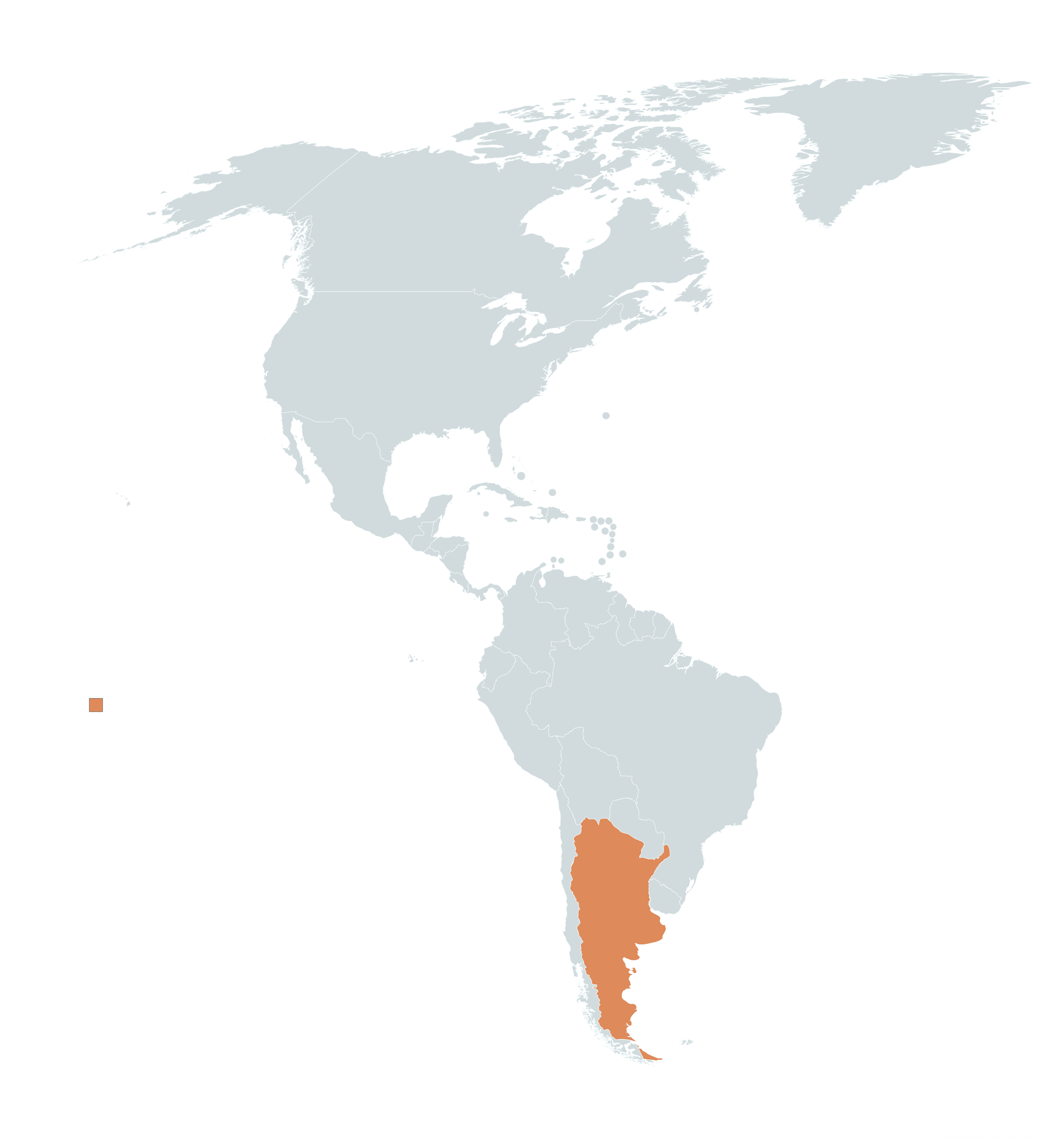 • Hospital Italiano de La Plata (Pascua)
•  Kantonsspital Aarau (Gissler) •  Luzerner Kantonsspital (Rastan) 
• HUG Geneva (Glauser)
• Guy’s and St Thomas’ Hospital (Patel)  • The Royal Hospital (Jaffer)  
• Frimley Park Hospital (Taylor) • East Surrey Hospital (Heiss) •University Hospital Leicester (Kandiyil)
•  Klinikum Hochsauerland (Lichtenberg) • Universitätsklinikum Essen (Rammos)  
• Universitätsklinikum Tübingen (Schmehl)  • Universitätsklinikum Würzburg (Kickuth) • Krankenhaus Buchholz (Hertting) • GRN Klinik Weinheim (Korosoglou) • SRH Klinikum Karlsbad (Oberacker)  • Medizinisches Versorgungszentrum GmbH (Schofer) • LMU Klinikum Großhadern München (Konstantinou)  • DIAKO Krankenhaus (Müller-Hülsbeck)  • University Heart Center Freiburg (Zeller) • Universitätsklinikum Heidelberg (Böckler)
•  ETZ Tilburg (Lohle)
SUCCESS PTA STUDYPatient flow chart
Enrolled Patients 
N=723
Patients enrolled between: 
Feb 2021 and Oct 2023
3 patients withdrew consent and did not approve to keep previously collected study data
Procedure
SELUTION SLRTM DEB
N=720
24 Deaths
41 Withdrawal
10 Lost to follow-up
16 Follow-up Visits Missed
12-month FU
Completed* N=653 (90.7%)
Completed° (inside the window) N=558 (77.5%)
* Patients who completed the 12-month FU visit at anytime or deaths
° Patients who completed the FU visit inside the window (365 ± 30 days)
[Speaker Notes: 1Y FU total: N=629 (87.4%)
1Y inside the window: N=534 (74.2%)]
SUCCESS PTA STUDYBaseline patient characteristics
Denominator
a718 full cohort; 532 claudicants
b715 full cohort; 529 claudicants
SUCCESS PTA STUDYBaseline patient characteristics
Denominator
a718 full cohort; 532 claudicants
b715 full cohort; 529 claudicants
26% CLTI
Rutherford 
classification
SUCCESS PTA STUDYBaseline lesion characteristics
Denominator
a820 full cohort; 755 ATK
* Target lesion location defined as ATK (above P3) and BTK (below P2)
** One lesion can cross multiple segments
SUCCESS PTA STUDYProcedural characteristics
Device Success: Successful delivery, balloon inflation, deflation and retrieval of the intact study device without burst below rated burst pressure. 
Procedure Success: Device success and residual stenosis ≤ 50% at the end of the procedure. 
*Total number of devices
**Total number of lesions
SUCCESS PTA STUDY 
Freedom from CD-TLR up to 365 days - KM curves
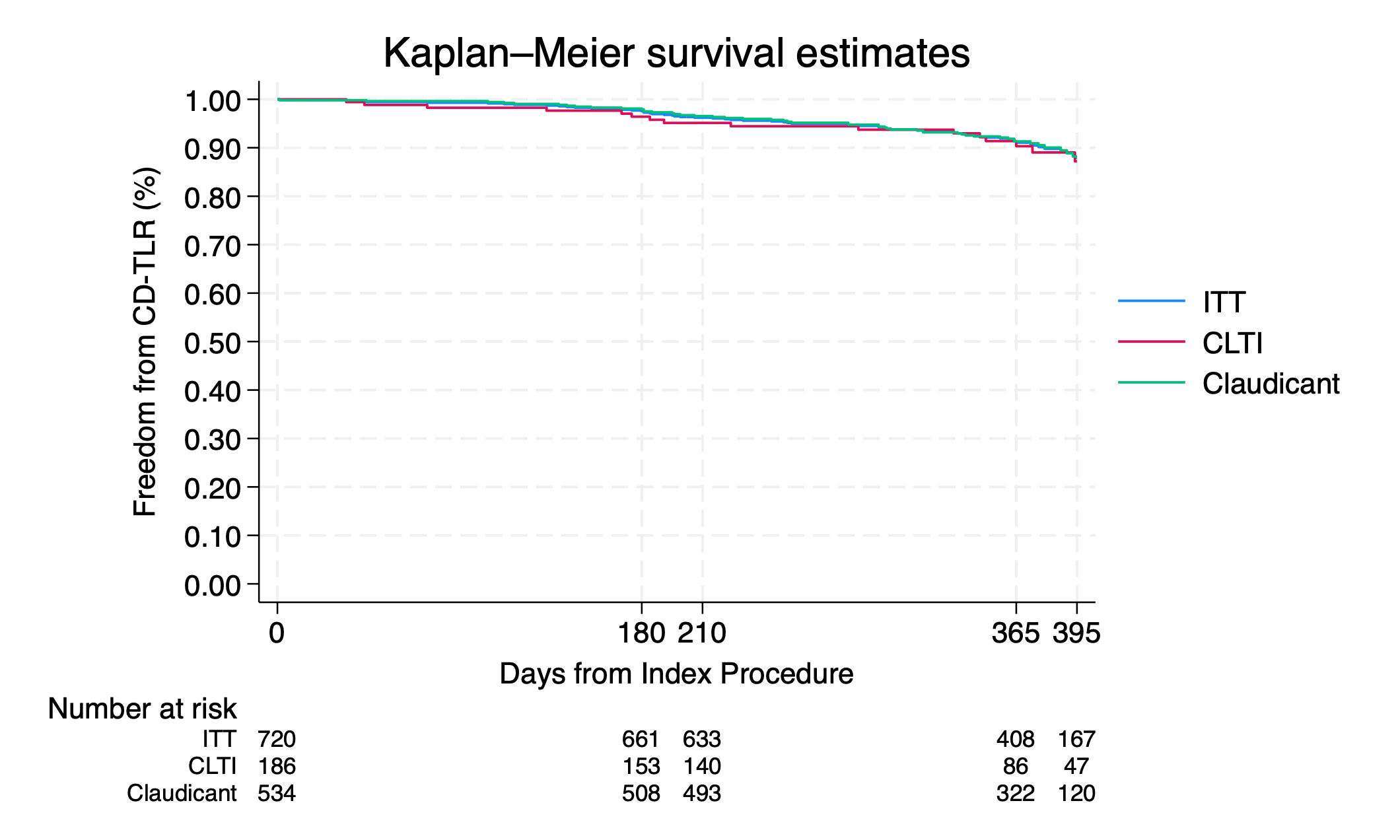 91.1% Full Cohort 
91.3% Claudicants 
90.3% CLTI
365
Full Cohort
SUCCESS PTA STUDYClinical outcomes up to 365 days
*Major cardiac event: MI, stroke, cardiovascular death
*MALE: Severe limb ischemia leading to an intervention to target limb or major vascular amputation
SUCCESS PTA STUDY 
Rutherford classification up to 12-month FU (paired analysis°)
Full Cohort (N=507)                                            Claudicants (N=408)                                                   CLTI (N=99)
* p-value < 0.0001
* p-value < 0.0001
* p-value < 0.0001
° Based on patients who had baseline and 12-month FU available (FU performed inside the window).
SUCCESS PTA STUDYABI up to 12-month FU (paired analysis°)
Full Cohort                                                                      Claudicants                                                                             CLTI
(N=366)                                                                                    (N=307)                                                                                    (N=59)
0.9±0.2
0.9±0.3
0.9±0.2
0.9±0.3
0.9±0.2
0.9±0.3
0.7±0.2
0.7±0.3
0.6±0.3
Baseline      6M         12M
Baseline      6M         12M
Baseline      6M         12M
* p-value < 0.0001
* p-value < 0.0001
* p-value < 0.0001
Improvement at 6 months is maintained out to 12 months
° Based on patients who had baseline, 6-month and 12-month FU available (FU performed inside the window).
SUCCESS PTA STUDYEQ5D at 12-month FU (paired analysis°)
Extreme problems
Severe problems
Moderate problems
Slight problems
No problem
Baseline
12M
Baseline
12M
Baseline
12M
Baseline
12M
Baseline
12M
Mobility
(n=506)
Usual Activities
(n=506)
Pain/Discomfort
(n=504)
Anxiety/Depression
(n=506)
Self-Care
(n=506)
Improvement at 6 months 
is maintained 
out to 12 months
° Based on patients who had baseline and 12-month FU available (FU performed inside the window).
SUCCESS PTA STUDYData in context - 12-month FU
12Mo Freedom from CD-TLR
Zeller, et al. Circ Cardiovasc Interv. 2019
Lichtenberg, et al. Journal of Cardio Surg 2018
Tepe, et al. Journ Endovasc Therapy 2020
SUCCESS PTA STUDY Conclusions
The SUCCESS PTA is a multi-center, real-world registry with more than 700 patients with claudication and CLTI treated with SELUTION SLR™ DEB.  
Positive 12-month outcomes with consistent hemodynamic, functional, and clinical improvement associated with 91.1% freedom from CD-TLR overall and 90.3% for the CLTI subgroup. 
The 12-month results continue to demonstrate consistency of positive results across SELUTION SLR™ DEB trials. 
Largest study of a Sirolimus drug-eluting balloon in a complex PAD patient cohort with outcomes comparable to previous DCB registries.